بسم الله الرحمن الرحیم
بتن خود متراکم
Self Compacted Concrete (SCC)
1-مقدمه
پل معلق Akashio-Kaikyo
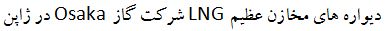 تونل رسالت
حرم حضرت معصومه
روش انجام:
محور مخروط را در مرکز صفحه تراز شده و مرطوب قرار داده و درون مخروط مرطوب می شود سپس 6 لیتر بتن را به وسیله کمچه به داخل مخروط ریخته و سطح بتن را در بالای آن صاف می کنیم. 
پر کردن مخروط اسلامپ باید بدون هیچ گونه تراکم داخلی و خارجی انجام شود. همچنین ریختن بتن به داخل مخروط باید به صورتی باشد که از تجمع درشت دانه ها در یک سمت مخروط و ریزدانه ها در سمت دیگر اجتناب شود. 
پس از پر شدن کامل،مخروط را با سرعتی ثابت  که نه سریع باشد و نه آهسته به صورت قائم بالا می کشیم و از این لحظه زمان رسیدن بتن به شعاع 50 سانتیمتر را ثبت می کنیم. 
با مشاهده توقف حرکت بتن  دو قطر عمود بر هم در دایره تشکیل شده را اندازه گیری کرده و میانگین آن ها را یادداشت می کنیم،در صورت وجود هر گونه شیره در اطراف بتن پخش شده آن را ثبت می کنیم.
- پارامتر ديگري كه در آزمايش جريان اسلامپ اندازه گيري مي شود، مدت زمان رسيدن به شعاع50 
سانتي متر است كه براي تعيين لزجت بتن تازه مورد استفاده قرار مي گيرد.
 
- اگر بتن در زماني بيش از 5 ثانيه به اين قطر برسد نشاندهنده لزجت خميري زياد بتن و اگر زمان اندازه گيري شده از يك ثانيه كمتر باشد لزجت كم بتن را نشان مي دهد.
 
-  در اين موارد احتمال بروز جداشدگي و آب افتادگي در بتن افزايش مي يابدو معمولآ به صورت شيرهاي ازبتن در لبه بيروني دايره ايجاد شده پديد مي آيد.

پيشنهاد مي نمايد كه زمان 7-3 ثانيه براي كاربردهاي مهندسي عمران و زمان 5-2 ثانيه براي
كاربردهاي ساختماني قابل قبول مي باشد.
روش انجام آزمایش:

برای انجام این آزمایش لازم است صفحه پایه و قسمت درونی مخروط اسلامپ را مرطوب و مرکز حلقه j را بر مرکز صفحه پایه منطبق کرده، سپس مخروط اسلامپ را در مرکز آن قرار دهیم. 
پس از ریختن 6 لیتر بتن به وسیله کمچه به داخل مخروط اسلامپ و صاف کردن سطح بتن در بالای آن به وسیله ماله ،مخروط را با سرعتی ثابت که نه سریع و نه آهسته باشد به صورت قائم بالا می کشیم و اجازه می دهیم بتن به صورت آزاد جریان یابد.
اختلاف ارتفاع بتن داخل و خارج حلقه j را در چهار نقطه اندازه گرفته و میانگین گیری می کنیم. 
قطر نهایی بتن در دو جهت عمود بر هم در دایره تشکیل شده را اندازه گیری و میانگین آن ها را یادداشت می کنیم. 
همچنین در صورت وجود هرگونه شیره در اطراف بتن پخش شده آن را ثبت می کنیم.
روش انجام آزمایش:
 شكل و پايه آن بر روي زمين، سطوح دروني قيف را مرطوب مي سازيم ،V قيف  پس از قرار دادن
دریچه را بسته و سطلی 12 لیتری زیر آن قرار می دهیم. 

سپس حدود 12 لیتر بتن که به صورت معمولی نمونه برداری شده را درون قیف ریخته می شود. 
در طول آزمایش هیچ گونه فشرده سازی یا ضربه زدن به بدنه دستگاه نباید صورت گیرد. 

پس از گذشت 10 ثانیه دریچه را باز کرده و اجازه می دهیم تا بتن تحت وزن خود به بیرون جریان یابد. 

زمان خروج بتن را یادداشت و در ادامه بار دیگر قیف را از بتن پر کرده و به مدت 5 دقیقه رها می سازیم،سپس دریچه را باز نموده و زمان خروج بتن از قیف اندازه گرفته می شود.
روش انجام آزمایش:
دستگاه این آزمایش شامل دو قسمت می باشد.بخش عمودی که از بتن پر می شود به همراه دریچه ای در قسمت پائيني که پشت آن آرماتورها به فواصل معینی تعبیه شده اند و بخش افقی که در فواصل 20 و 40 سانتیمتر از دریچه علامت گذاری شده است.
نوع دیگری از دستگاه جعبه L شکل وجود دارد که محل آرماتورها به فاصله 7 سانتیمتری از دریچه تخلیه بتن قرار دارد.
در حدود 14 لیتر بتن که به صورت معمولی نمونه برداری شده است برای انجام آزمایش لازم می باشد. 
سطوح داخلی دستگاه را مرطوب و بخش عمودی دستگاه را با نمونه بتن پر می کنیم و آن را به مدت یک دقیقه رها می کنیم.
دریچه متحرک را بلند می کنیم و اجازه می دهیم که بتن به داخل بخش افقی جریان یابد همزمان کرنومتر را فعال می کنیم و مدت زمانی که طول می کشد بتن به نقاط 200 میلیمتر و 400 میلیمتر برسد را یادداشت می کنیم.
پس از توقف جریان،ارتفاع بتن در انتهای بخش افقی  و ارتفاع در بخش عمودی  را اندازه گرفته و از تقسیم این دو ارتفاع،نسبت انسداد را به دست می آوریم.